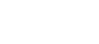 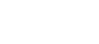 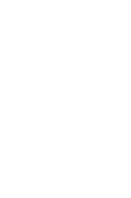 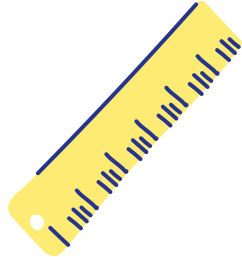 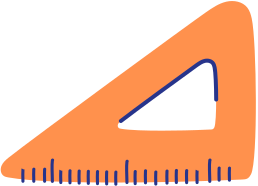 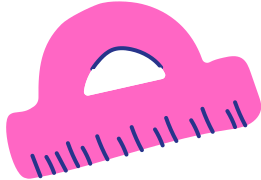 CHÀO MỪNG CÁC EM 
ĐẾN TIẾT HỌC HÔM NAY!
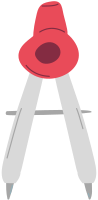 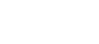 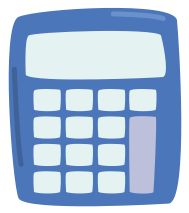 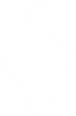 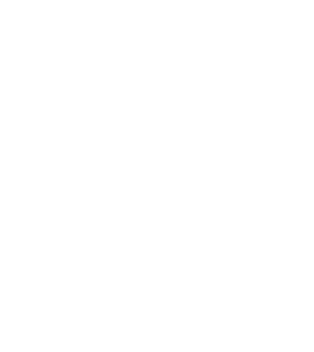 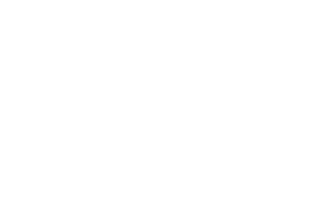 CHƯƠNG III: TỨ GIÁC
LUYỆN TẬP CHUNG
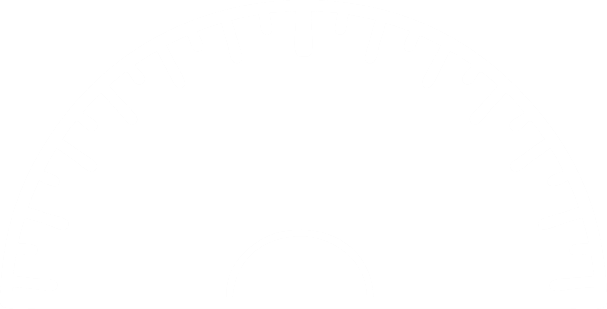 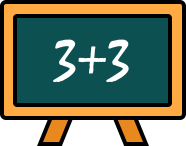 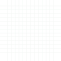 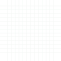 Ví dụ
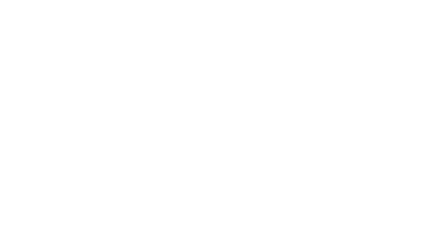 Cho ba điểm A, B, D sao cho AB = AD và AB vuông góc với AD. Vẽ hai đường tròn cùng đi qua A, lần lượt có tâm là B và D. Hai đường tròn đó còn cắt nhau tại điểm C. Chứng minh ABCD là một hình vuông.
Điểm C nằm trên đường tròn tâm B đi qua A 
nên BC = BA.
Điểm C nằm trên đường tròn tâm D đi qua A 
nên DC = DA.
Theo giải thiết AB = AD nên tứ giác ABCD có bốn cạnh bằng nhau DC = AD = AB = BC, vậy ABCD là hình thoi.
Lại có góc A vuông nên ABCD là hình vuông.
Giải
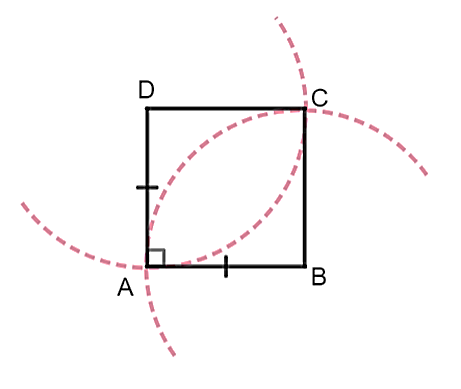 Bài 3.34 (SGK – tr.73) Cho tam giác ABC; M và N lần lượt là trung điểm của hai cạnh AB và AC. Lấy điểm P sao cho N là trung điểm của đoạn thẳng MP.
a) Hỏi tứ giác AMCP là hình gì? Vì sao?
b) Với điều kiện nào của tam giác ABC thì tứ giác AMCP là hình chữ nhật;     hình thoi; hình vuông?
Giải
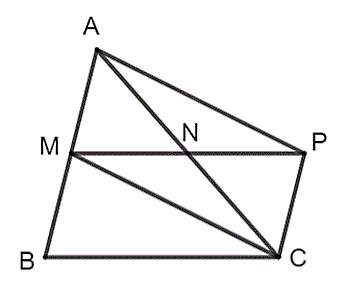 a) Ta có N là trung điểm của AC; N là trung điểm của MP nên AC cắt MP tại N
Tứ giác AMCP có MP, AC là hai đường chéo cắt nhau tại trung điểm N
Suy ra AMCP là hình bình hành.
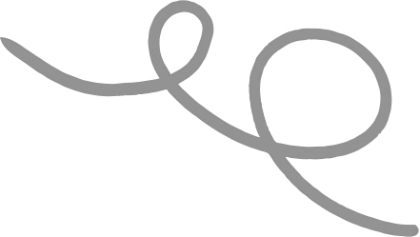 Giải
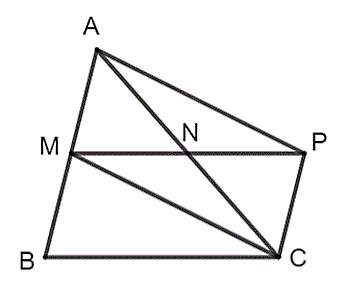 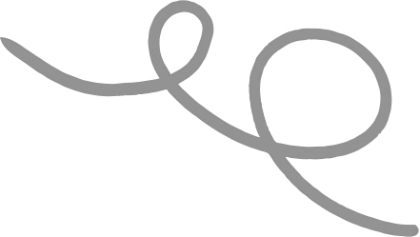 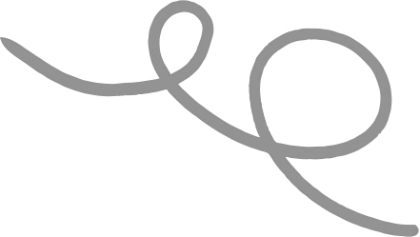 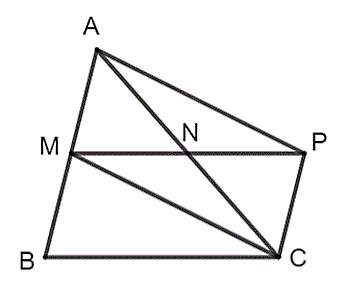 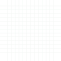 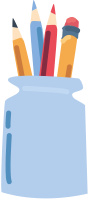 LUYỆN TẬP
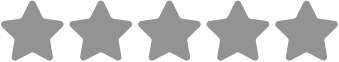 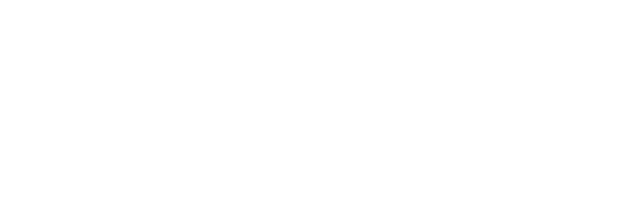 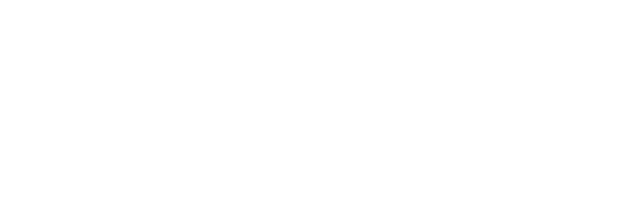 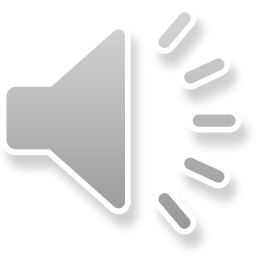 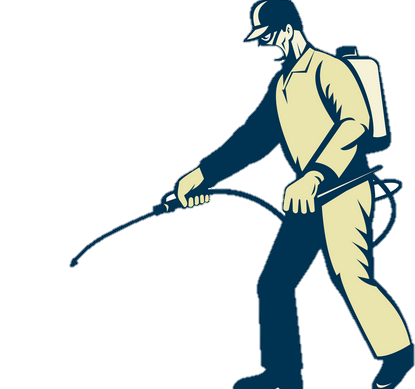 BẢO VỆ 
KHU PHỐ
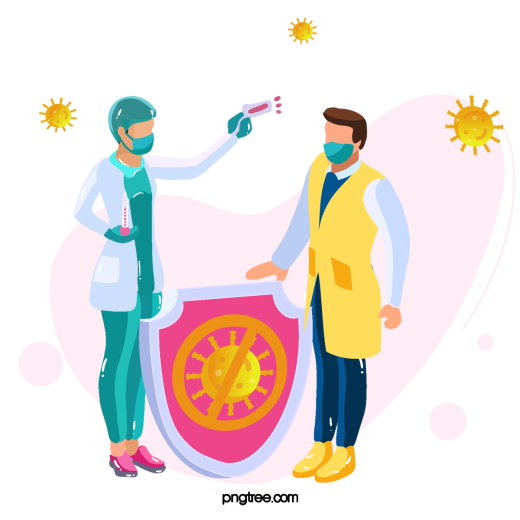 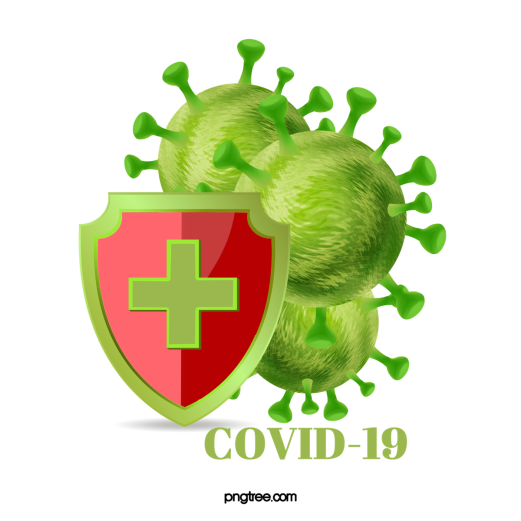 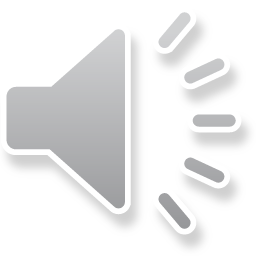 Câu 1. Hình bình hành có hai đường chéo vuông góc là:
B. Hình thoi
C. Hình vuông
D. Hình thang
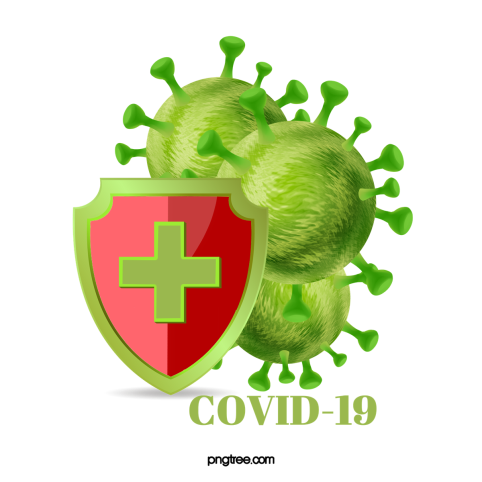 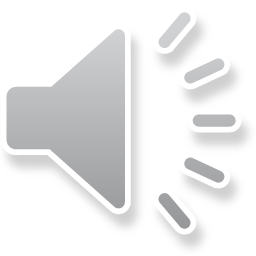 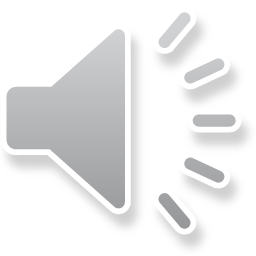 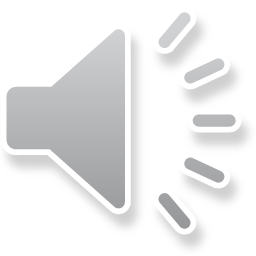 Câu 2. Hình thoi không có tính chất nào dưới đây?
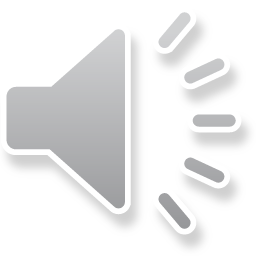 A. Hai đường chéo cắt nhau tại trung điểm của mỗi đường
B. Hai đường chéo là các đường phân giác của các góc của hình thoi
C. Hai đường chéo bằng nhau
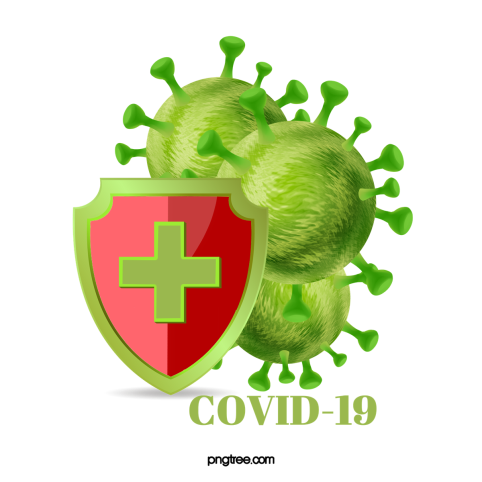 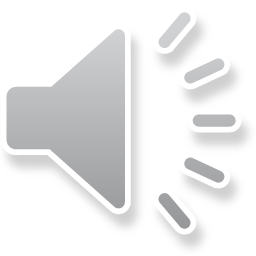 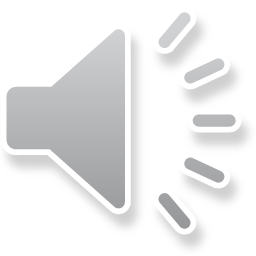 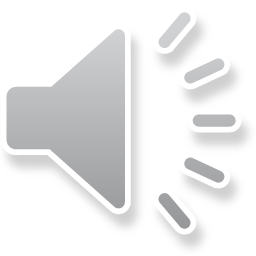 Câu 3. Hãy chọn câu đúng. Cho ΔABC với M thuộc cạnh BC. Từ M vẽ ME song song với AB và MF song song với AC.      Hãy xác định điều kiện của ΔABC để tứ giác AEMF là hình chữ nhật.
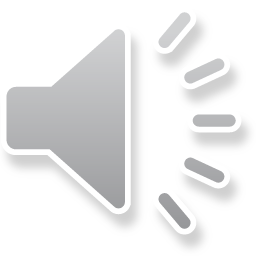 A. ΔABC vuông tại A
B. ΔABC vuông tại B
C. ΔABC vuông tại C
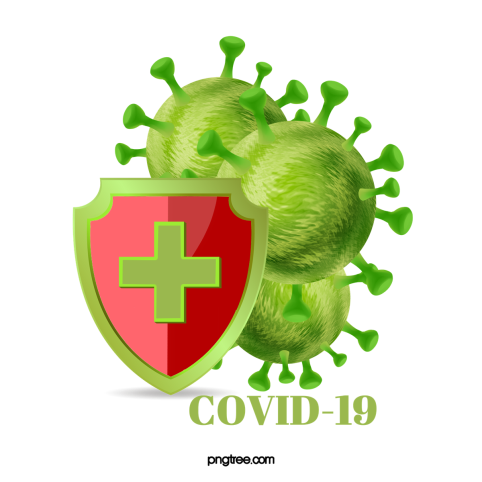 D. ΔABC đều
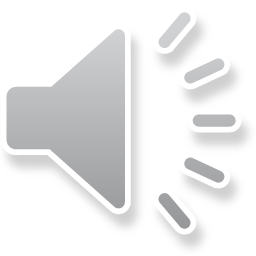 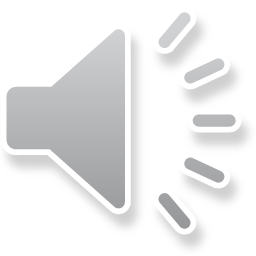 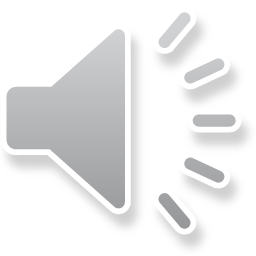 Câu 4. Tứ giác dưới đây 
theo dấu hiệu nào?
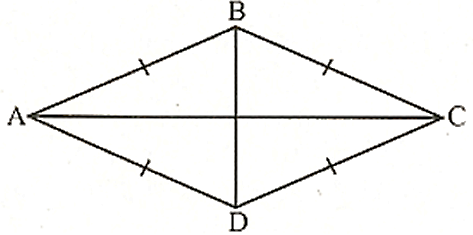 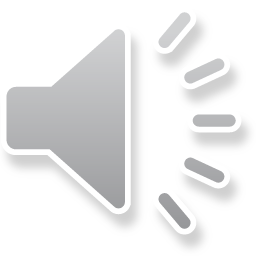 B. Tứ giác có hai đường chéo vuông góc
A. Tứ giác có 4 cạnh bằng nhau
C. Hình bình hành có hai đường chéo bằng nhau
D. Tứ giác có hai đường chéo giao nhau tại trung điểm mỗi đường
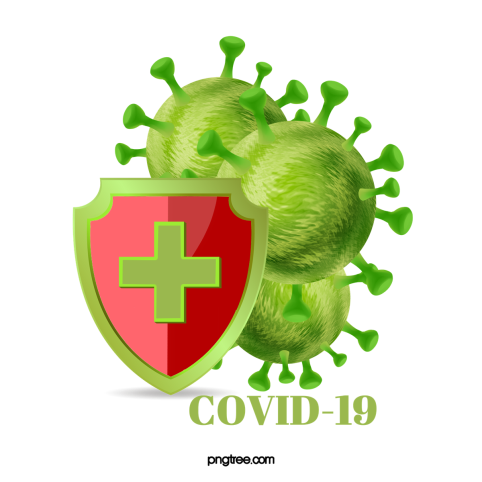 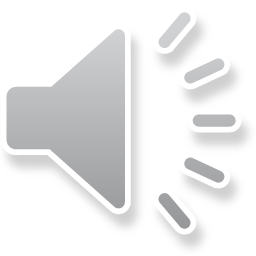 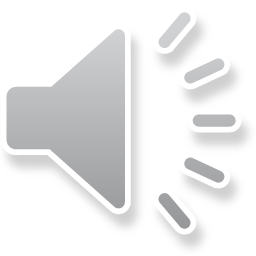 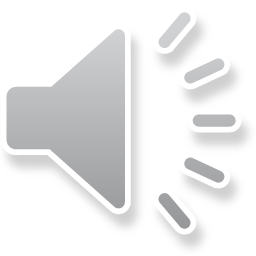 Câu 5. Cho hình vuông ABCD cạnh 8 cm. M, N, P, Q là trung điểm các cạnh AB, BC, CD, DA. Tính diện tích tứ giác MNPQ.
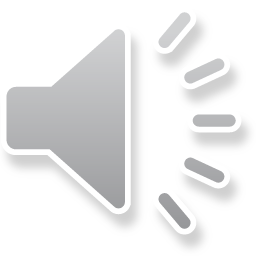 A. SMNPQ = 28 cm2
D. SMNPQ = 32cm2
C. SMNPQ = 16cm2
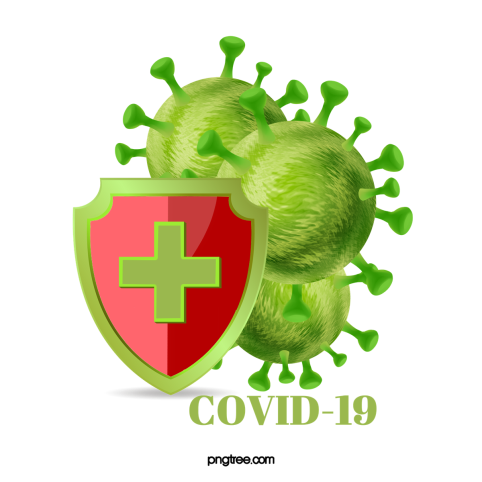 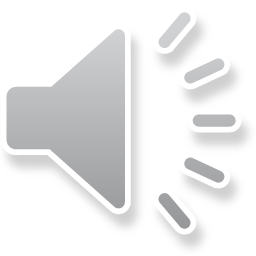 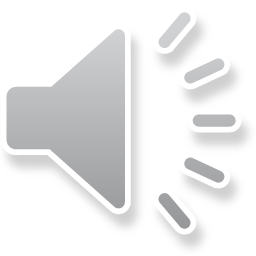 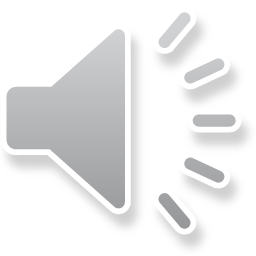 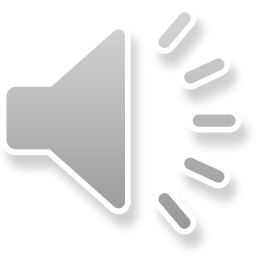 Cảm ơn các bạn!!!
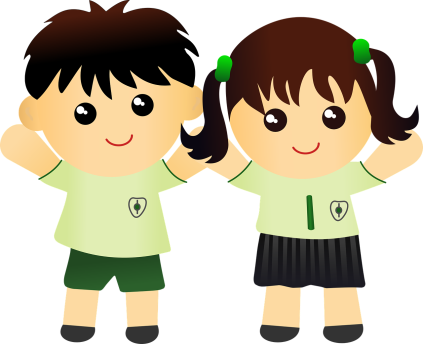 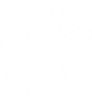 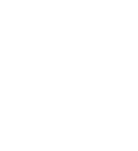 Bài 3.35 (SGK – tr.73) Cho hình bình hành ABCD. Các tia phân giác của góc A, B, C, D cắt nhau như trên Hình 3.58. Chứng minh rằng EFGH là hình chữ nhật.
Giải
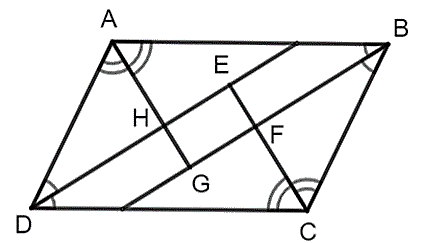 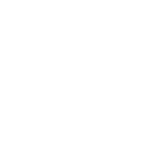 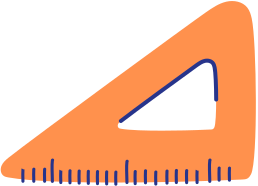 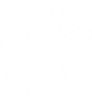 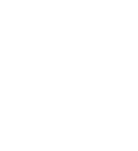 Bài 3.35 (SGK – tr.73) Cho hình bình hành ABCD. Các tia phân giác của góc A, B, C, D cắt nhau như trên Hình 3.58. Chứng minh rằng EFGH là hình chữ nhật.
Giải
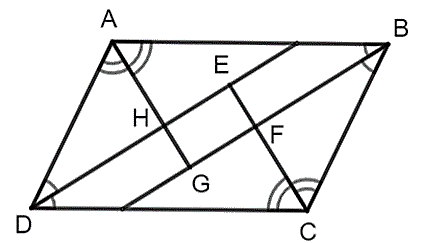 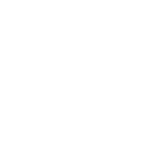 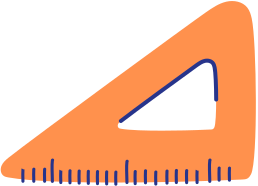 Bài 3.36 (SGK – tr.73) Một khung tre hình chữ nhật có lắp đinh vít tại bốn đỉnh. Khi khung tre này bị xô lệch (do các đinh vít bị lỏng), các góc không còn vuông nữa thì khung đó là hình gì? Tại sao? Hỏi khi nẹp thêm một đường chéo vào khung đó thì nó còn bị xô lệch không?
Giải
Khi bị xô lệch, khung tre có dạng hình bình hành vì các cạnh đối vẫn còn bằng nhau. Nếu nẹp thêm một thanh đường chéo thì khung không còn bị xô lệch vì thanh đường chéo cùng với bốn thanh của khung tạo thành hai tam giác với cạnh có độ dài không đổi.
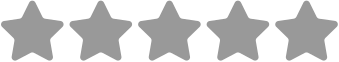 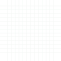 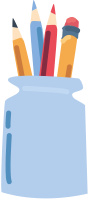 VẬN DỤNG
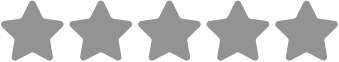 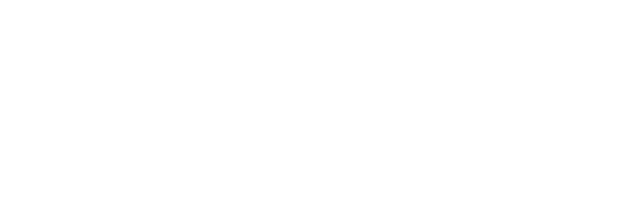 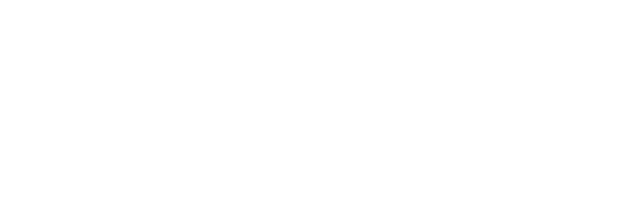 Bài 3.37 (SGK – tr.73) Gọi Ou và Ov lần lượt là hai tia phân giác của hai góc kề bù xOy và x’Oy; A là một điểm khác O trên tia Ox. Gọi B và C là chân đường vuông góc hạ từ A lần lượt xuống đường thẳng chứa Ou và Ov. Hỏi tứ giác OBAC là hình gì? Vì sao?
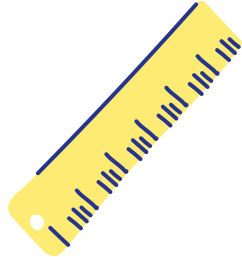 Giải
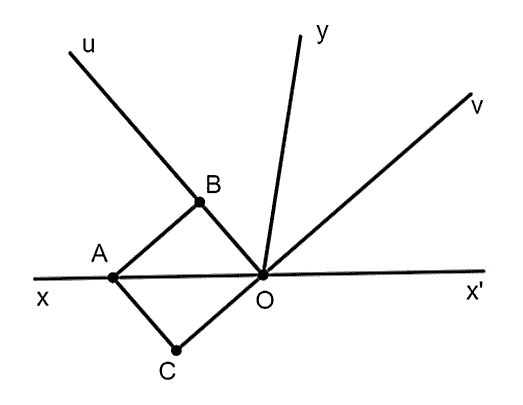 Bài 3:(SGK – tr.101)
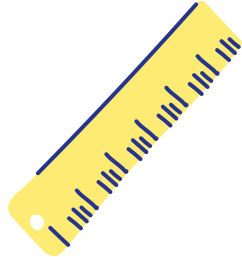 Giải
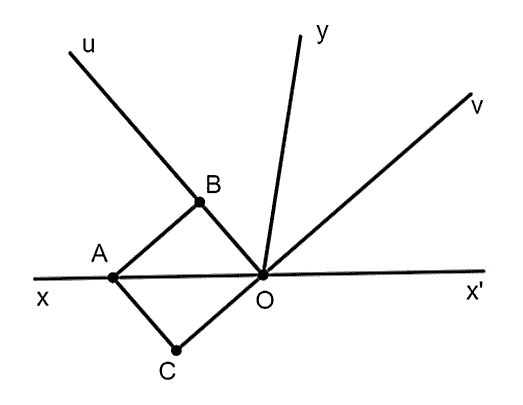 Bài 3:(SGK – tr.101)
Bài 3.38 (SGK – tr.73) Cho hình vuông ABCD. Lấy một điểm E trên cạnh CD. Tia phân giác của góc DAE cắt cạnh DC tại M. Đường thẳng qua M vuông góc với AE cắt BC tại N. Chứng minh DM + BN = MN.
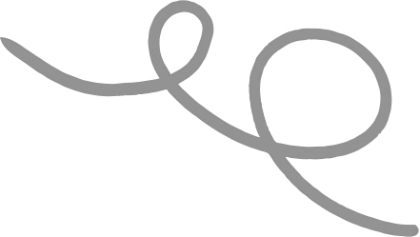 Giải
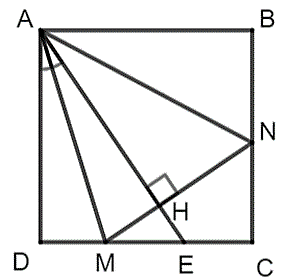 Bài 3.38 (SGK – tr.73) Cho hình vuông ABCD. Lấy một điểm E trên cạnh CD. Tia phân giác của góc DAE cắt cạnh DC tại M. Đường thẳng qua M vuông góc với AE cắt BC tại N. Chứng minh DM + BN = MN.
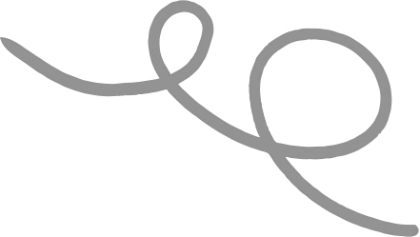 Giải
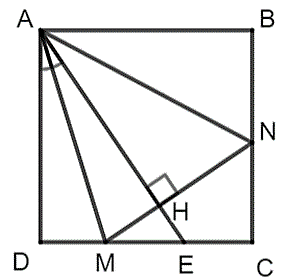 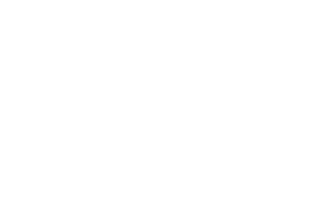 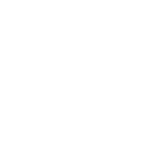 HƯỚNG DẪN VỀ NHÀ
Chuẩn bị trước 
Bài tập cuối chương III
Ghi nhớ
kiến thức trong bài.
Hoàn thành các bài tập trong SBT.
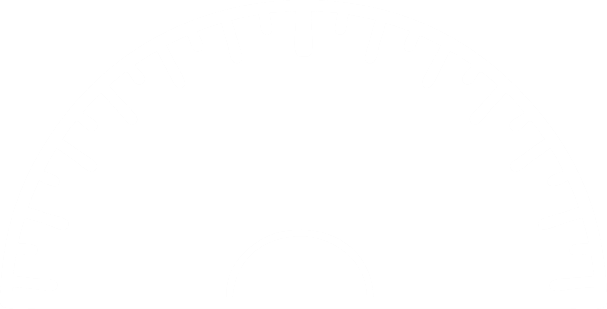 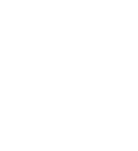 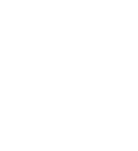 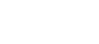 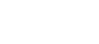 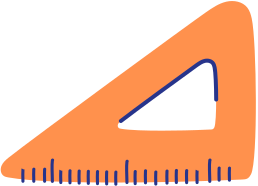 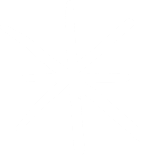 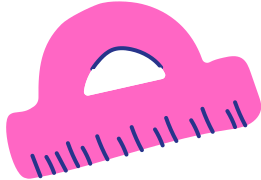 CẢM ƠN CÁC EM 
ĐÃ THAM GIA BÀI HỌC!
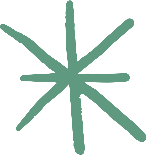 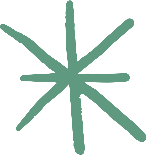 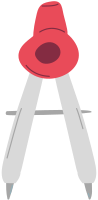 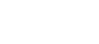 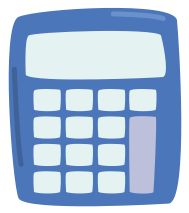 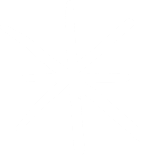